ΜΕΘΟΔΟΛΟΓΙΑ

Διερευνήθηκαν αριθμητικά στοιχεία διενέργειας εκπαιδευτικών συνεδριών, τα οποία αποτέλεσαν συνεργασία του γραφείου νοσοκομειακών λοιμώξεων και του γραφείου εκπαίδευσης νοσηλευτικής υπηρεσίας, σε χρονικό διάστημα από τον Ιανουάριο του 2020 έως τον Οκτώβριο του 2022. 


Εκπαιδεύτηκαν υγειονομικοί όλων των ειδικοτήτων: ιατροί, νοσηλευτές, φυσικοθεραπευτές, τεχνολόγοι εργαστηρίων, βοηθητικό προσωπικό, προσωπικό καθαριότητας και τραπεζοκομίας, αποκλειστικές νοσοκόμες, φοιτητές και σπουδαστές.
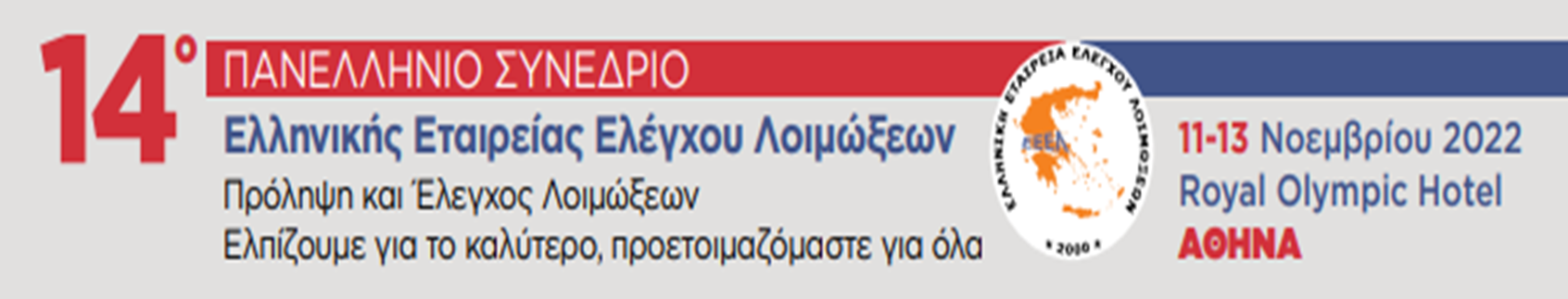 Η ΠΡΟΣΟΜΟΙΩΣΗ ΩΣ ΜΕΘΟΔΟΣ ΜΑΘΗΣΗΣ ΣΤΗΝ ΕΚΠΑΙΔΕΥΣΗ
 ΥΓΕΙΟΝΟΜΙΚΩΝ ΣΤΑ ΜΕΣΑ ΑΤΟΜΙΚΗΣ ΠΡΟΣΤΑΣΙΑΣ
Διπλού Αγγελική1, Πουλημενάκου Γεωργία2, Μοδινού Όλγα3
1. Νοσηλεύτρια Ελέγχου Λοιμώξεων, ΓΝ «Ασκληπιείο» Βούλας
2. Τομεάρχης Νοσηλευτικής Υπηρεσίας & Γραφείο Εκπαίδευσης,                  
  ΓΝ «Ασκληπιείο» Βούλας
3. Διευθύντρια Νοσηλευτικής Υπηρεσίας, ΓΝ «Ασκληπιείο» Βούλας
ΑΠΟΤΕΛΕΣΜΑΤΑ
 Διενεργήθηκαν συνολικά εκατό τέσσερις (104) εκπαιδευτικές συνεδρίες και συμμετείχαν χίλιοι δέκα εννέα (1019) υγειονομικοί. Όσον αφορά τις διδακτικές μεθόδους αξιοποιήθηκε η προσομοίωση σε ομάδες των δέκα  περίπου ατόμων στη δια ζώσης διδασκαλία, τηρώντας τα μέτρα πρόληψης αποφυγής συγχρωτισμού και διασποράς της πανδημίας. 
Οι επαγγελματίες υγείας κατανόησαν όλα τα στάδια των ενδεδειγμένων οδηγιών ένδυσης και απένδυσης. Τους δόθηκε η ευκαιρία να εκφράσουν τις ανησυχίες και τους φόβους τους σχετικά με την ασφάλεια της χρήσης του εξοπλισμού ατομικής προστασίας και να λάβουν σαφείς και ορθολογικές απαντήσεις.
ΣΥΜΠΕΡΑΣΜΑΤΑ
Η εκπαίδευση του ανθρώπινου δυναμικού στους υγειονομικούς οργανισμούς αποτελεί την ασφαλιστική δικλείδα για την επιτυχή εφαρμογή του συνόλου των δράσεων σε περίπτωση υγειονομικής ετοιμότητας και αντιμετώπισης καταστάσεων κρίσης. Αποτελεσματικές εκπαιδευτικές μέθοδοι  ενεργητικής μάθησης οδηγούν στον ορθό τρόπο μεταφοράς της πληροφορίας, στην ανάπτυξη επικοινωνιακών δεξιοτήτων και στη διαχείριση του συναισθήματος. 

ΛΕΞΕΙΣ-ΚΛΕΙΔΙΑ: 
εκπαιδευτική προσομοίωση, μέτρα ατομικής προστασίας Covid-19, πανδημία Covid-19, υγεία και ασφάλεια εργαζομένων
ΒΙΒΛΙΟΓΡΑΦΙΑ
WHO. 2018. Simulation in nursing and midwife education. Copenhagen: Publication WHO
ECDC. 2020. Guidance for wearing and removing personal protective equipment in healthcare settings for the care of patients with suspected or confirmed COVID-19. 
ΕΟΔΥ. 2020. Εφαρμογή μέτρων ατομικής προστασίας.
ΕΙΣΑΓΩΓΗ

Οι διεθνείς  επιταγές της αγοράς εργασίας που αφορούν την υγεία και την ασφάλεια των υγειονομικών και ειδικά στην περίοδο της πανδημίας Covid-19 κατέστησαν αναγκαιότητα  την εκτεταμένη εφαρμογή εκπαιδευτικών δράσεων. 


ΣΚΟΠΟΣ
 είναι η ανάδειξη της αναγκαιότητας σχεδιασμού και διεξαγωγής εκπαιδευτικών σεμιναρίων σε επίπεδο υγειονομικών οργανισμών, που αφορούν  την εκμάθηση τήρησης μέσων ατομικής προστασίας.